My name jeff
By Andres jk it was not
Scary v
You wake up your eating talkis  what do you do
Eat takis 
Dab like denis
dab
Click 
                                        to see denis
Denisso bueteful ps this is not how you spell this lol
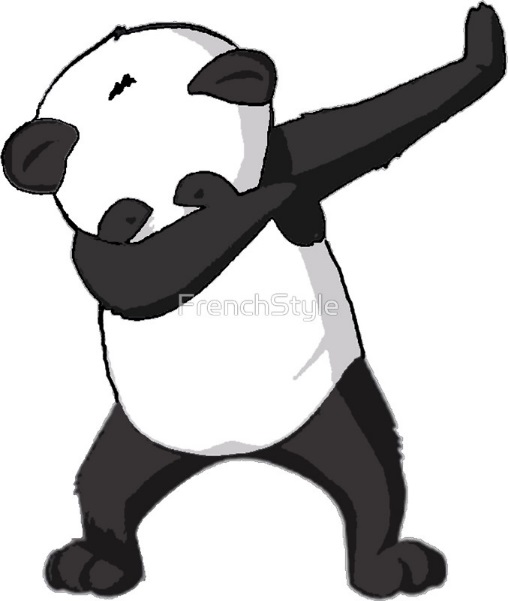 talkis
Yum spicy y is the bag purple AHHHHHHHHHHH
Throw it way
Be savage
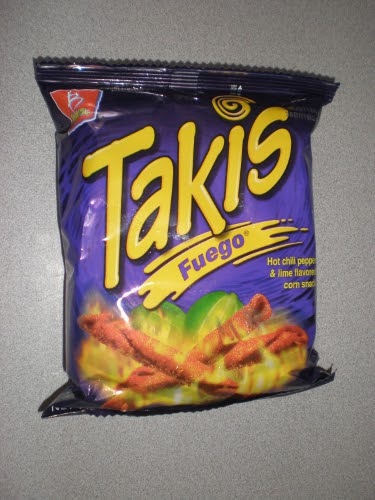 Savage
Throw it away